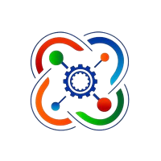 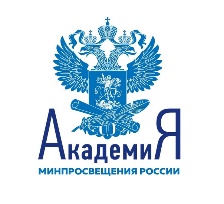 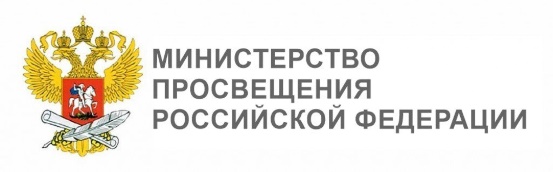 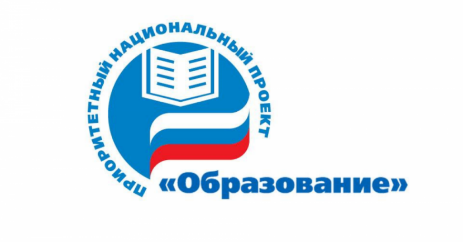 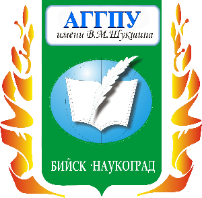 Основные итоги функционирования Педагогического технопарка «Кванториум им. К. Д. Ушинского» 
за 2022 год
Алтайский государственный педагогический университет им. Василия Макаровича Шукшина
Направления и основные показатели деятельности Педагогического Кванториума
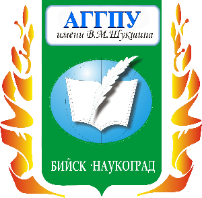 1500
550
Естественнонаучный профиль:
цифровые лаборатории по физике, химии,биологии, 
учебно-исследовательские лаборатории биосигналов,
 цифровые микроскопы, 
лабораторное оборудование по физике, химии
100
Презентационное оборудование: 
студия для создания презентаций/онлайн-вебинаров/ демонстрации опытов
Технологический профиль: 
станок лазерной резки, 
3-D сканнер, 3-D принтеры, 
робототехнические наборы
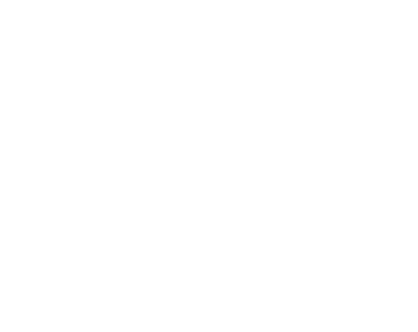 Основные итоги функционирования Педагогического Кванториума за 2022 год
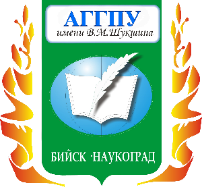 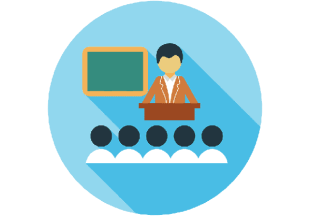 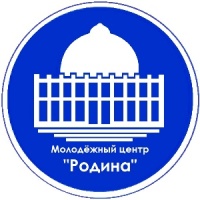 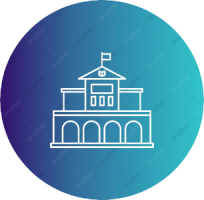 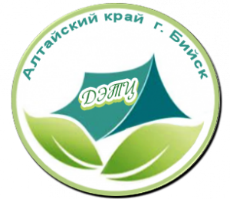 Психолого-педагогические классы
Центры ДОУ
Базовые школы
📈 2 962 обучающихся и воспитанников ДОУ
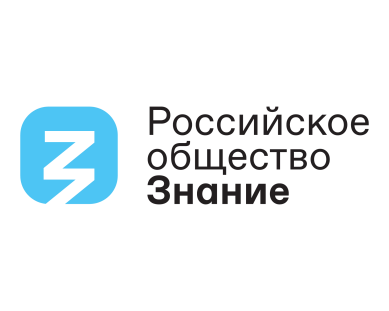 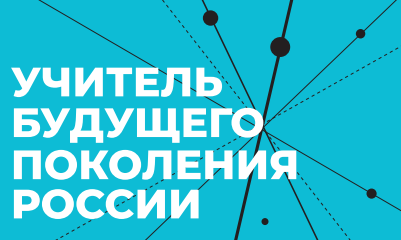 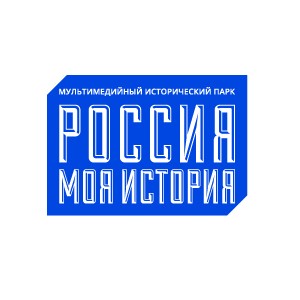 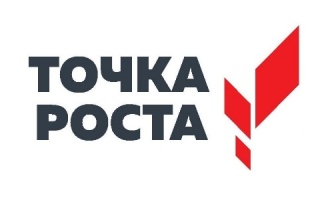 📈 1 368 студентов вузов
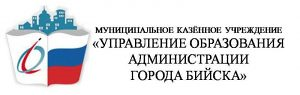 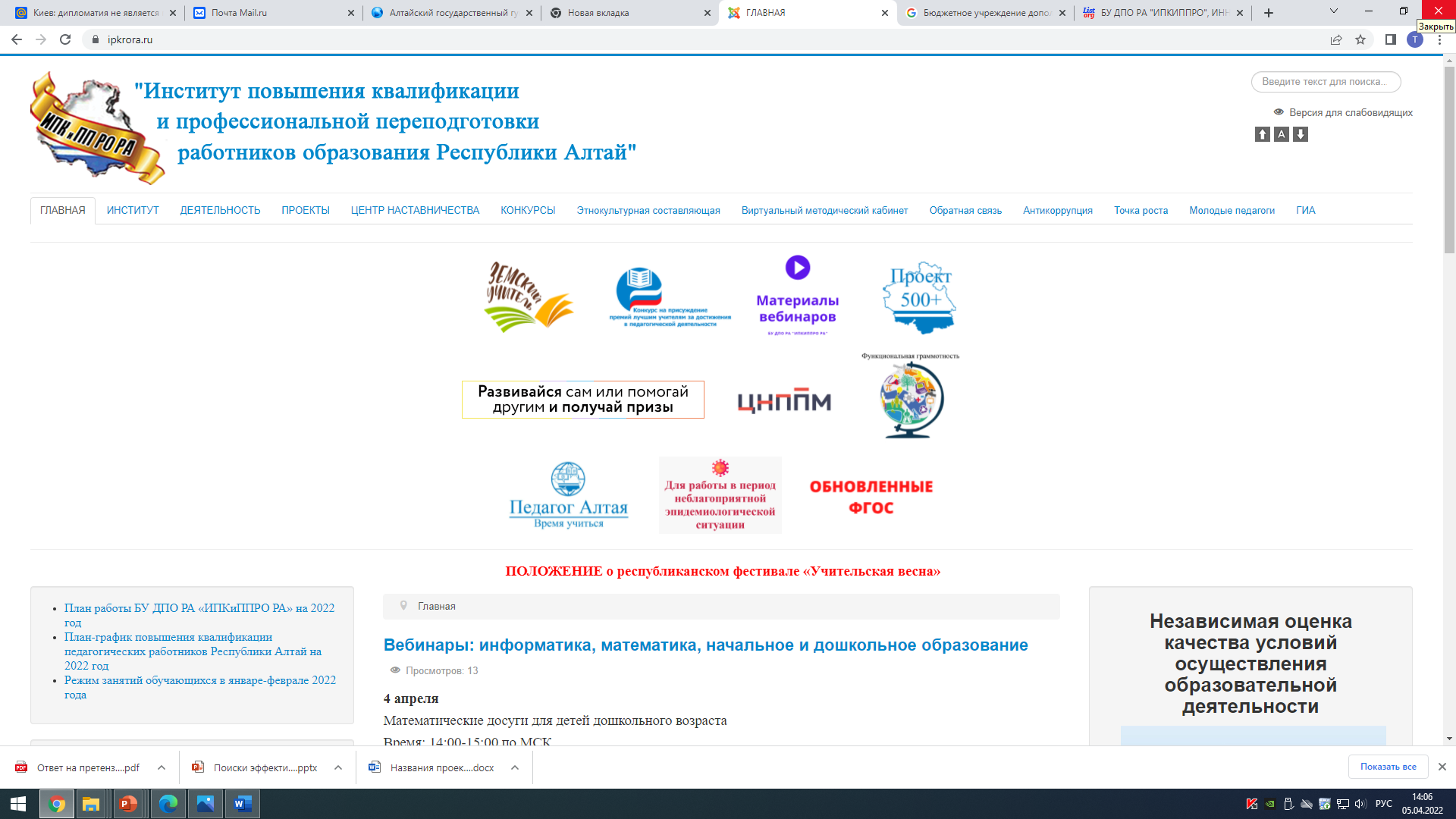 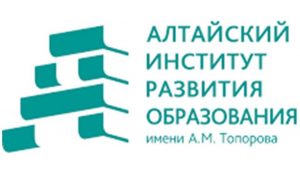 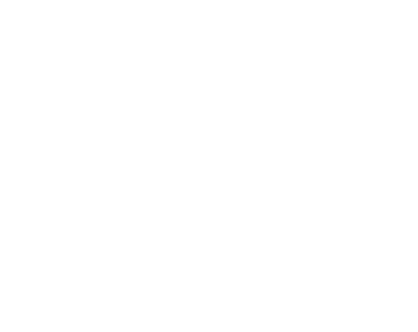 📈 4 368 работников образовательной сферы
Мероприятия Педагогического Кванториума
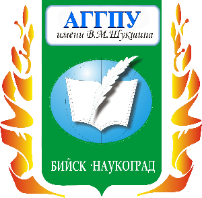 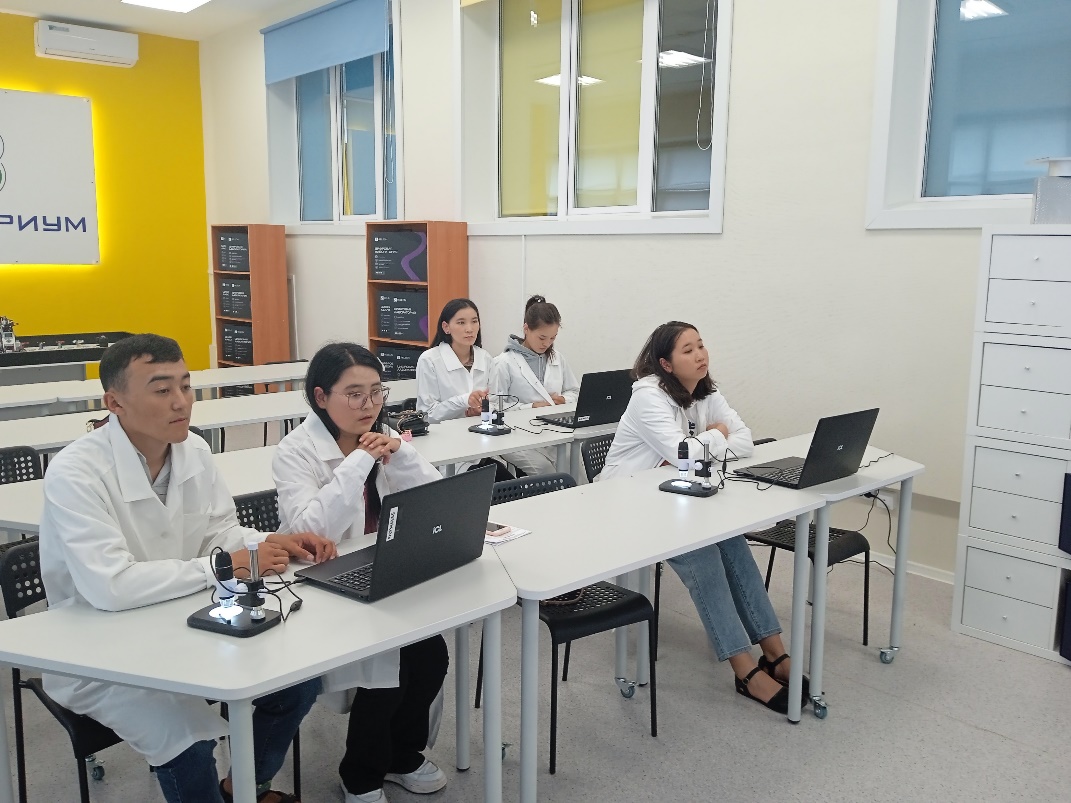 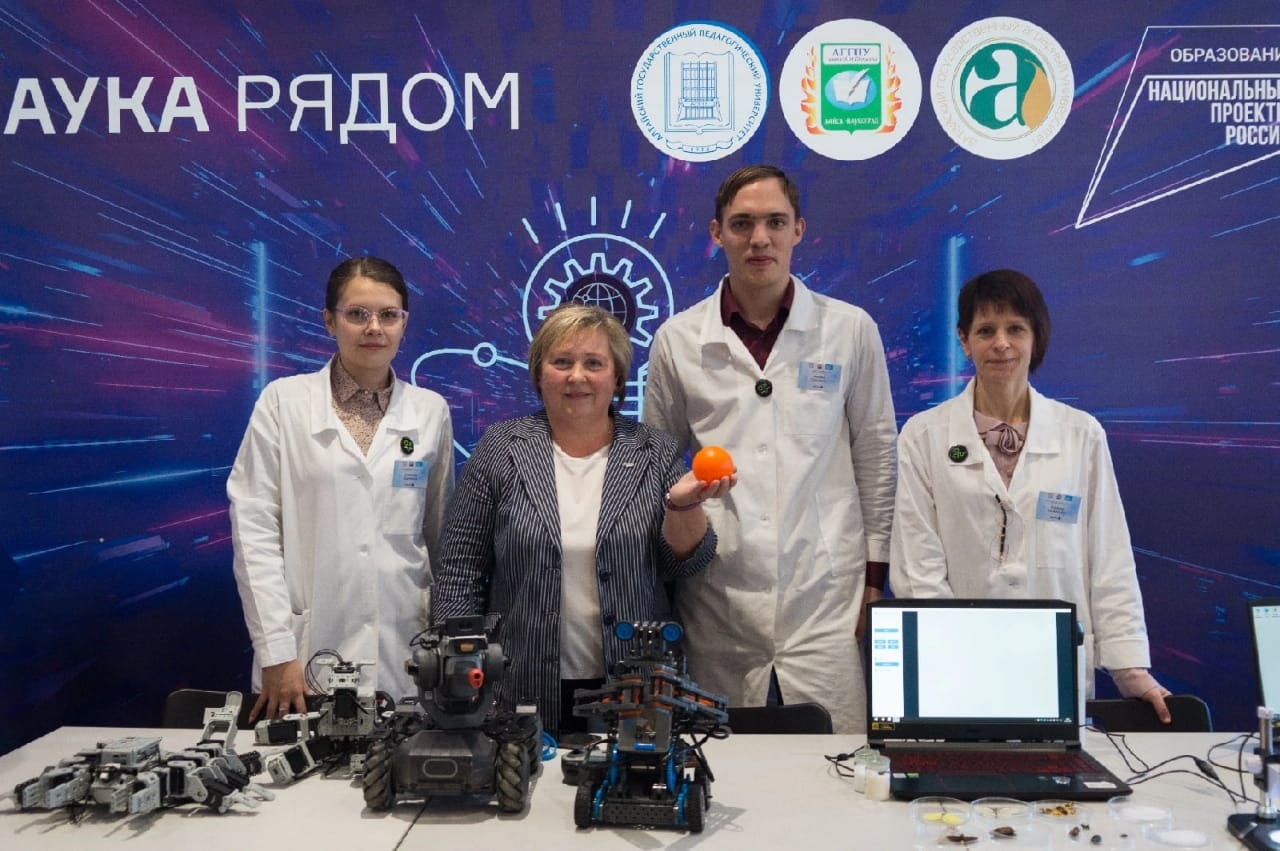 Учебный семинар (Монголия)
Фестиваль  науки
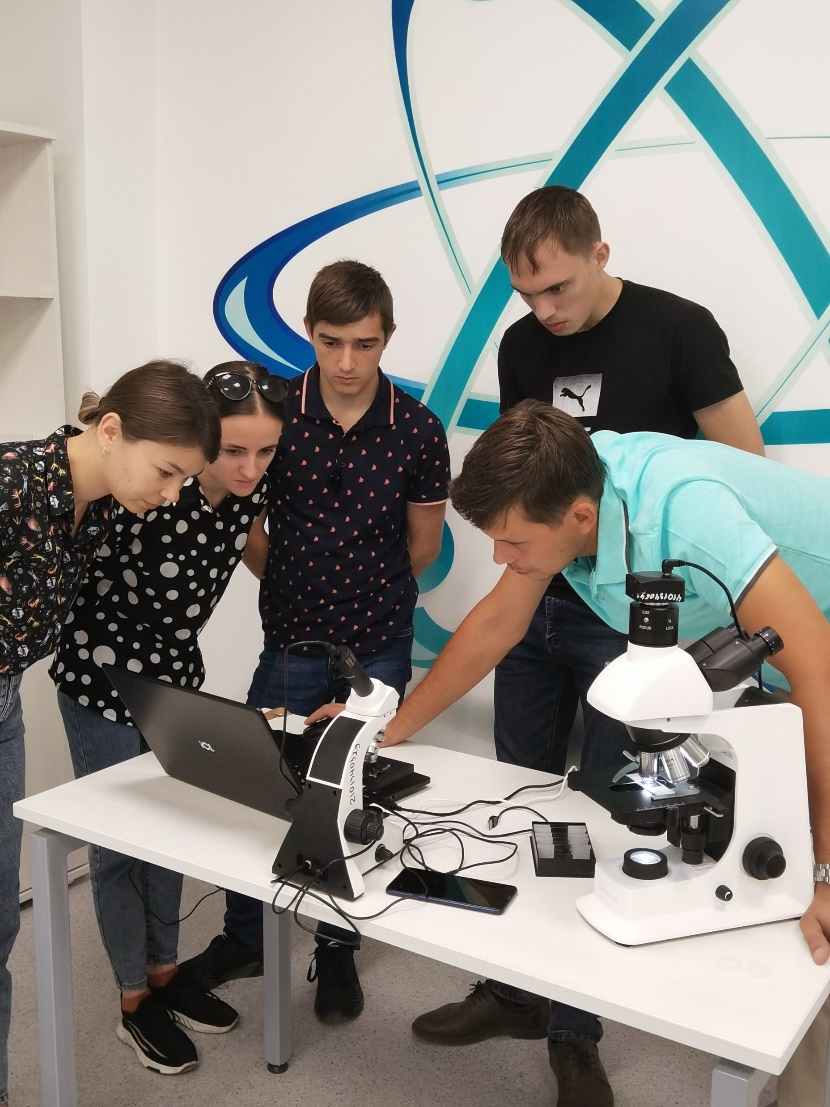 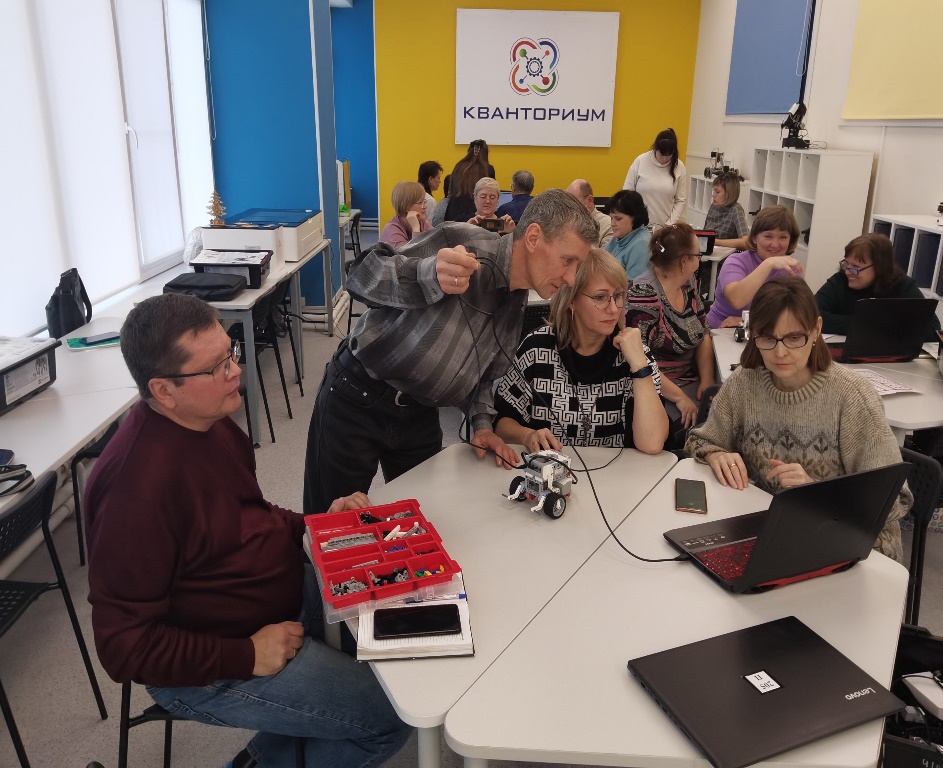 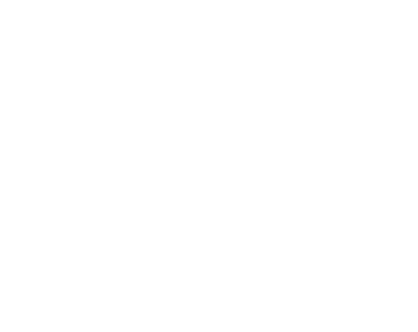 Серия вебинаров Кванториумов
Курсы повышения квалификации
План мероприятий Педагогического Кванториума на 2023-2024
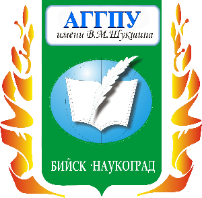 Обучающиеся
Педагогические работники
«Ярмарка педагогических новаций и наставничества», посвящённая 200-летию со дня рождения К. Д. Ушинского
Каникулярные школы «НаукаСтарт» по  биологии, генетике, химии, физике и робототехнике
КПК «Робототехника в урочной и внеурочной деятельности обучающихся»
Школа молодого ученого «КванториУМ»
Конкурс «Экологическое исследование»
КПК «Организация и сопровождение проектной деятельности обучающихся в условиях цифровой образовательной среды»
Конкурс «Робот моей мечты»
Конкурс технологических проектов «Новаторы»  в рамках Десятилетия науки и технологий
КПК «Компьютерные и лазерные технологии в проектировании и изготовлении изделий»
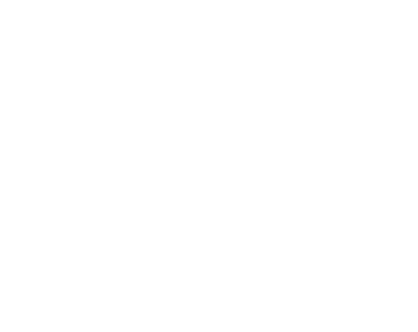 КПК «Формирование функциональной грамотности обучающихся»
Конкурс «Я – исследователь!»
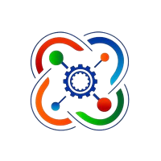 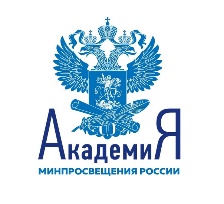 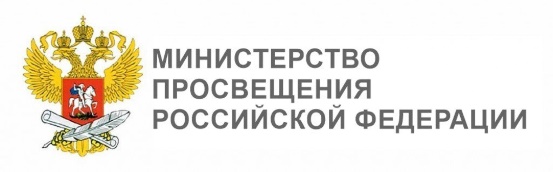 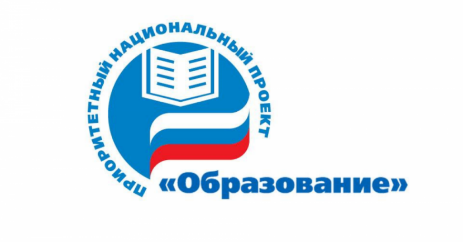 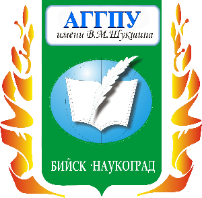 Основные итоги функционирования Педагогического технопарка «Кванториум им. К. Д. Ушинского» 
за 2022 год
Алтайский государственный педагогический университет им. Василия Макаровича Шукшина